September 2024
Coordinated Beamforming for 11bn – Follow Up
Date: 2024-09-08
Authors:
Slide 1
Insik Jung, LG Electronics
September 2024
Introduction
Coordinated beamforming (C-BF) is multi-AP transmission technology which will be defined in 11bn [1]-[5].
In [6], C-BF precoding methods and its performance has been investigated for single-user MIMO (SU-MIMO)
We observed that full nulling provides throughput gain compared to single-AP systems and partial nulling provides additional gain
In this contribution, we discuss the MU-MIMO precoding method and its performance, which is expected to provide improved performance gain.
Slide 2
Insik Jung, LG Electronics
September 2024
System Model
Topology
8 antenna AP, 2 antenna STAs
2 spatial streams for each STA (2+2+2+2)
We assume that AP 1 and 2 are symmetric. Thus, we focus on investigating AP 1’s behavior

SNR
STA to in-BSS AP: SNR (dB)
STA to OBSS AP: SNR-X (dB)
AP 1
AP 2
STA 1
STA 3
STA 2
STA 4
In-BSS Channel
OBSS Channel
Slide 3
Insik Jung, LG Electronics
September 2024
MU-MIMO Precoding for Full Nulling(1/2)
Interference Nulling
Obtaining beamforming gain
Slide 4
Insik Jung, LG Electronics
September 2024
MU-MIMO Precoding for Full Nulling(2/2)
BSS IUI is nullified
Slide 5
Insik Jung, LG Electronics
September 2024
MU-MIMO Precoding for Partial Nulling (1/2)
BSS IUI is fully eliminated
OBSS IUI is partially eliminated
Slide 6
Insik Jung, LG Electronics
September 2024
MU-MIMO Precoding for Partial Nulling (2/2)
BSS IUI is nullfied
Eigenvalue selection gain
 can be obtained
Slide 7
Insik Jung, LG Electronics
September 2024
Simulation Environment
Bandwidth
80MHz
Data size
100 bits
Channel Model
TGnD
Channel Coding
BCC
Channel Estimation
Realistic
Baseline
Single AP MU-MIMO. Especially when only one BSS is transmitting data(i.e., simply assuming one BSS can transmit at a time like C-TDMA(no interference/collision assumed)).
Slide 8
Insik Jung, LG Electronics
September 2024
Simulation Result (1/2)
FER
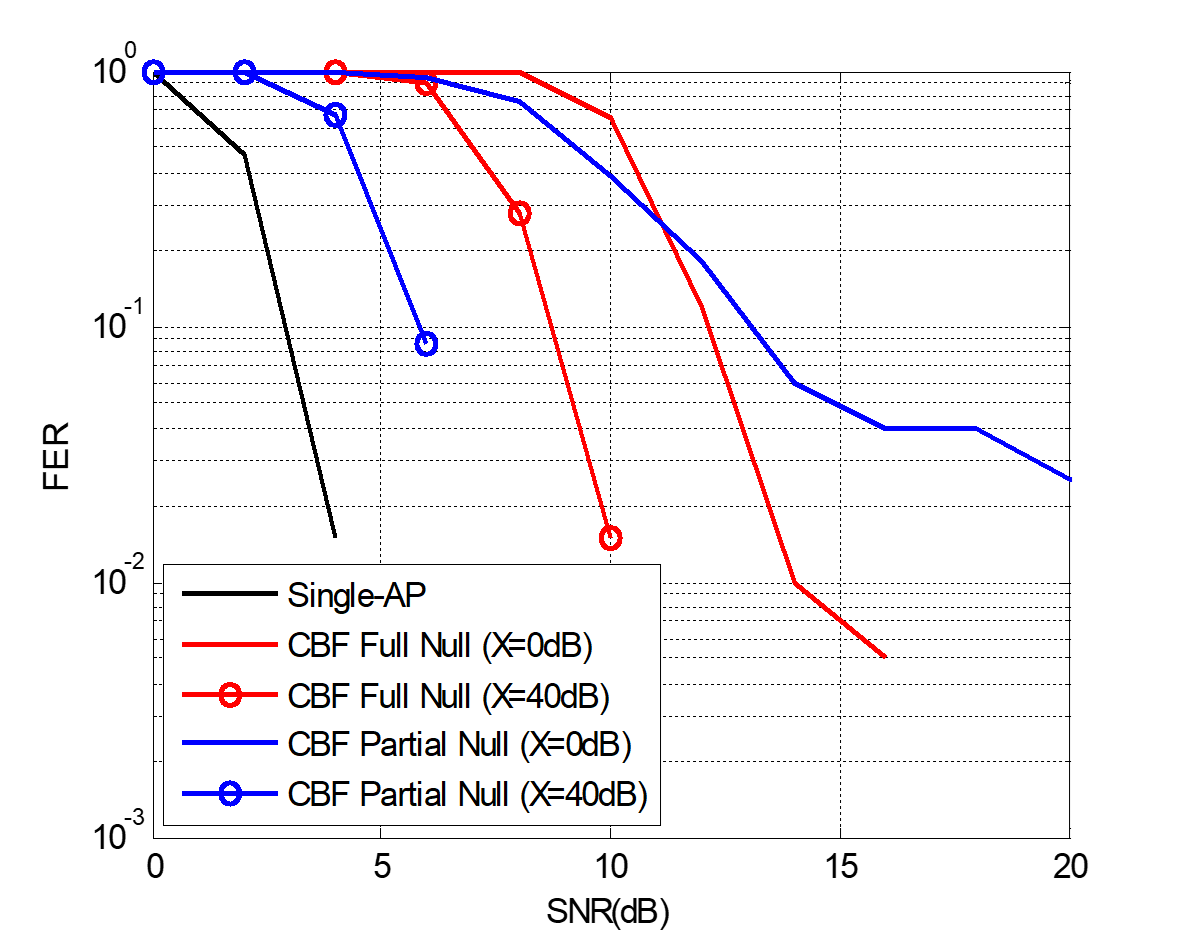 Basically, single-AP is lower bound of FER performance since it is not affected by interference. 
When X is small, full nulling outperforms partial nulling
Since interference level is too high, concentrating on interference elimination performs better 
When X is large, partial nulling outperforms full nulling. 
FER is so close to single-AP, which means that throughput can be much higher than single-AP
Slide 9
Insik Jung, LG Electronics
September 2024
Simulation Result (2/2)
Throughput
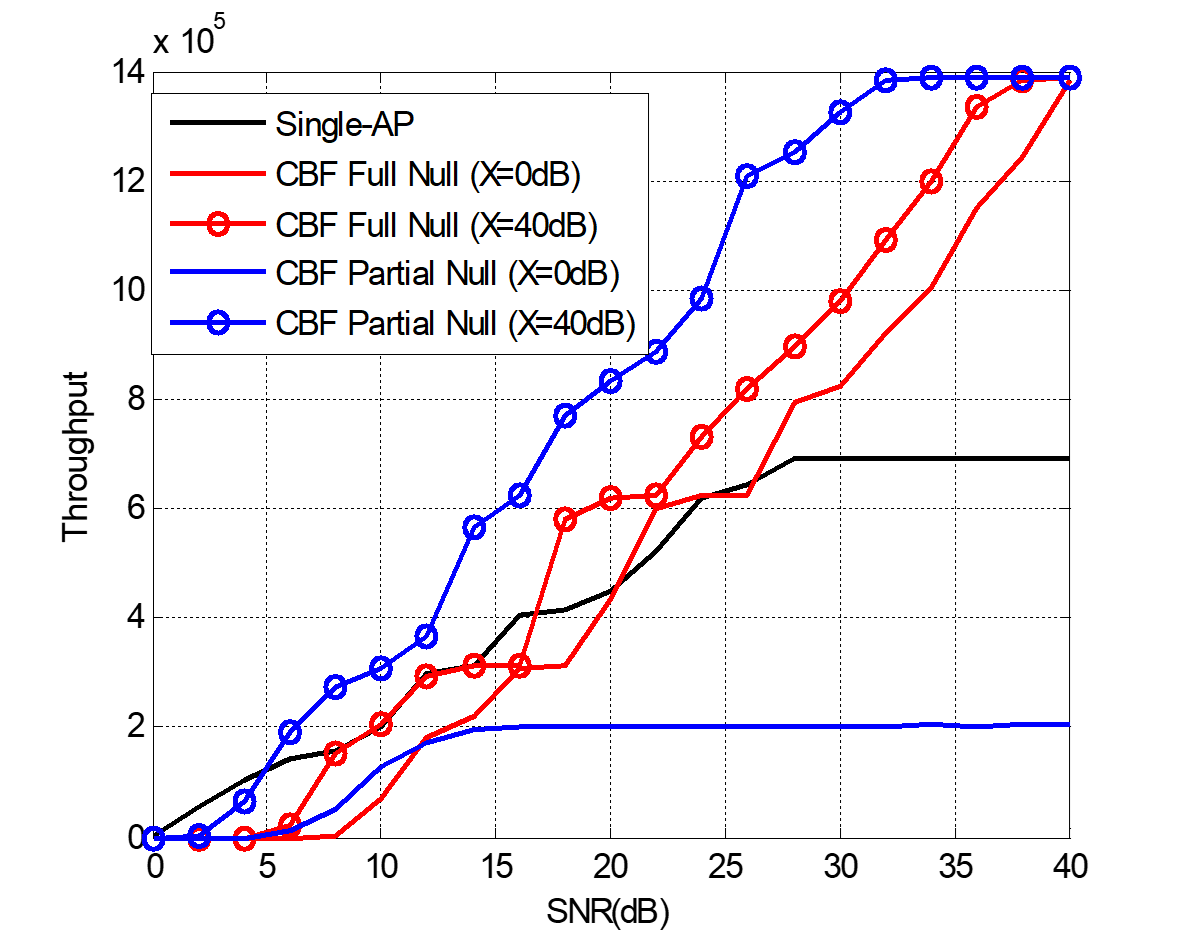 Overall, C-BF outperforms Single-AP system in most of the SNR region
One exception is partial null with X=0dB. This is because the effect of residual interference cannot be sufficiently compensated by beamforming gain.
When X is 40dB,  partial nulling precoding provides meaningful throughput gain compared to the full nulling precoding.
Slide 10
Insik Jung, LG Electronics
September 2024
Thoughts on Sounding & Feedback
To perform null precoding, each AP requires the channel information which goes to the OBSS STAs. 
Thus, we may need to define the OBSS sounding procedure as proposed in [7]-[11]. 
One thing to note is that we may not need some columns of the OBSS channel matrices, if AP is going to apply partial nulling precoding. 
Thus, we may reduce the feedback overhead of the OBSS sounding by not transmitting some of columns of the OBSS channel matrix
Slide 11
Insik Jung, LG Electronics
September 2024
Conclusion
We have investigated the MU-MIMO precoding methods for coordinated beamforming 
Two different precoders (full nulling, partial nulling) have been handled
We then evaluated the performance of the precoders 
It has been shown that partial nulling precoding can be beneficial in some OBSS interference condition. 
We also discussed the OBSS sounding feedback mechanism which can be considered for C-BF
The feedback overhead of OBSS sounding can be reduced by transmitting partial information which is another benefit of the proposed method
Slide 12
Insik Jung, LG Electronics
September 2024
References
[1] 11-19-0772-01, Multi-AP Collaborative BF in IEEE 802.11
[2] 11-23-0776-01, Performance of C-BF and C-SR 
[3] 11-23-1998-00, Zero-MUI Coordinated Beamforming
[4] 11-24-0011-00, Coordinated Spatial Nulling (C-SN) Concept 
[5] 11-24-0012-00, Coordinated Spatial Nulling (C-SN) Simulations
[6] 11-24-1204-00, Coordinated Beamforming for 11bn
[7] 20-0123-00, Channel Sounding for Multi-AP CBF
[8] 19-1535-00, Sounding for AP Collaboration
[10] 19-1134-00, Consideration of Multi AP Sounding
[11] 19-1593-00, Joint Sounding for Multi-AP Systems
Slide 13
Insik Jung, LG Electronics
September 2024
Straw Poll #1
Do you agree to support partial nulling precoding for coordinated beamforming in 11bn? 
Partial nulling precoding denotes that AP makes a null precoder using only part of the column vectors of its compressed OBSS channel matrix
Y/N/A: //
Slide 14
Insik Jung, LG Electronics